Adorno para sorbete-popote-pagita
Hoja-Papel A4/Carta
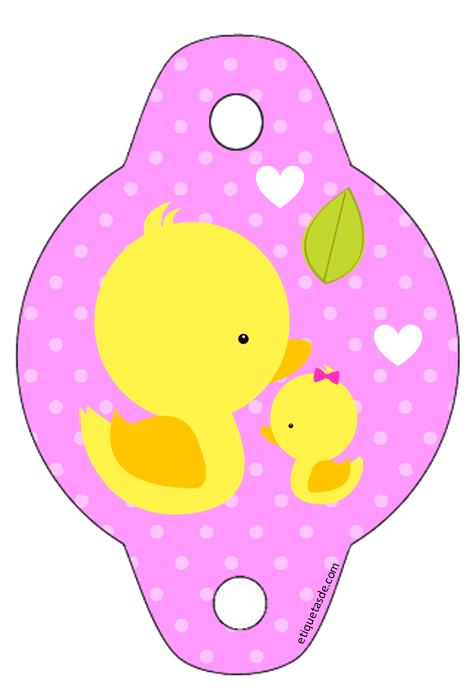 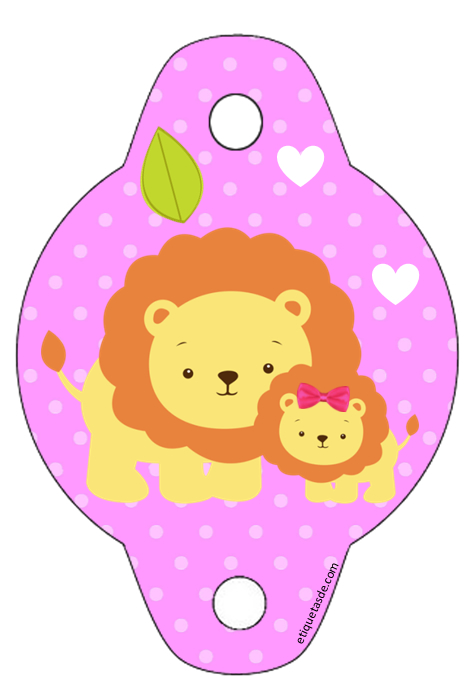 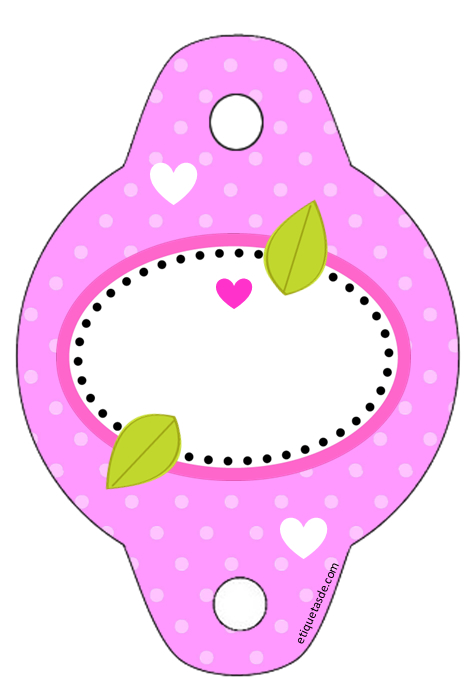 Nombre
Mi Baby Shower
etiquetasde.com